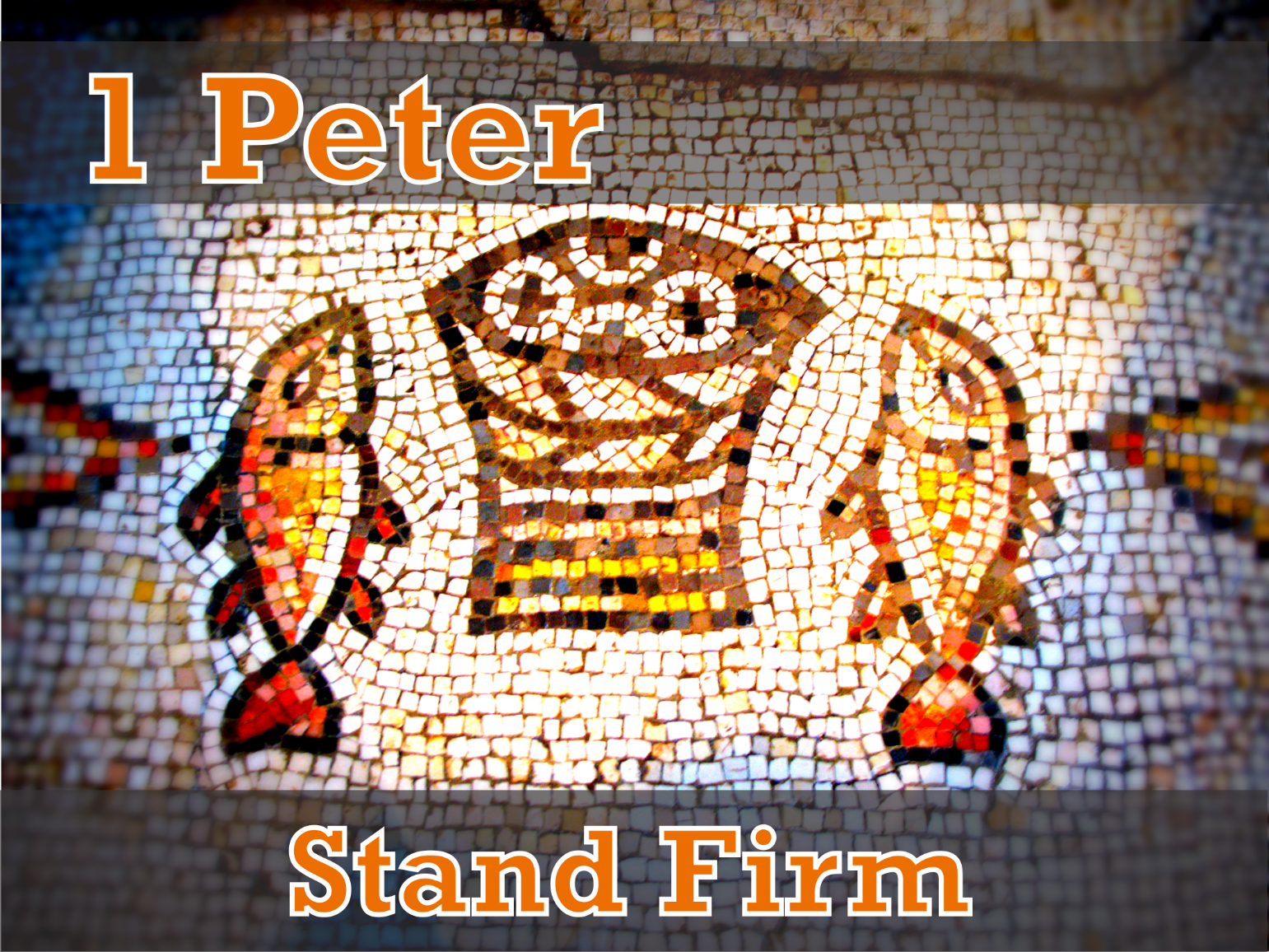 Solid Foundations in Shaky Times
1 Peter 1:1-2 NASB
1 Peter, an apostle of Jesus Christ, to those who reside as aliens, scattered throughout Pontus, Galatia, Cappadocia, Asia, and Bithynia, who are chosen 

2 according to the foreknowledge of God the Father, by the sanctifying work of the Spirit, to obey Jesus Christ and be sprinkled with His blood: May grace and peace be yours in the fullest measure.
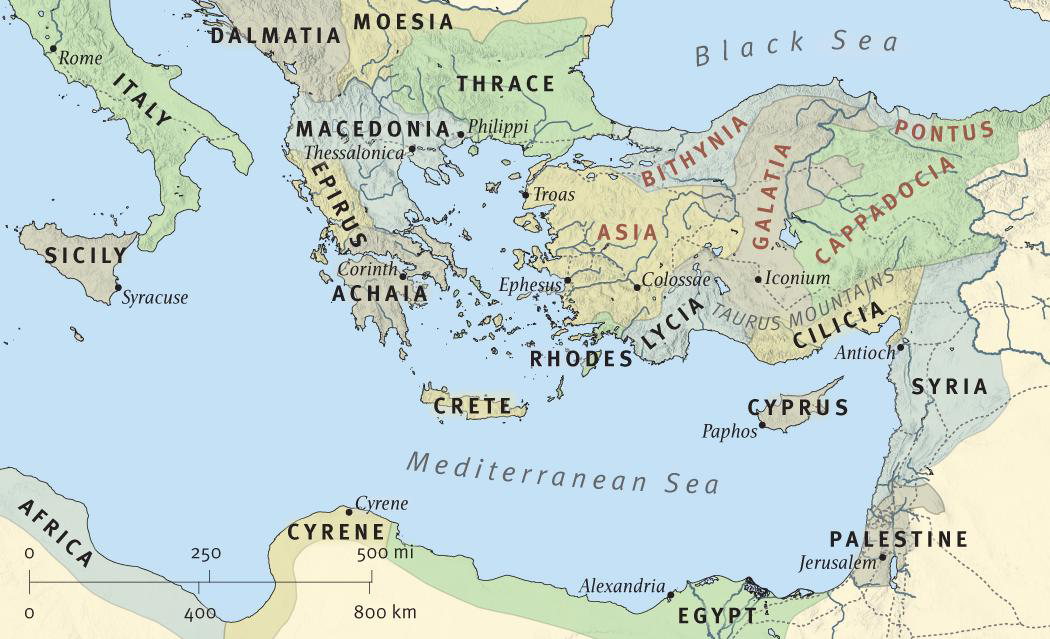 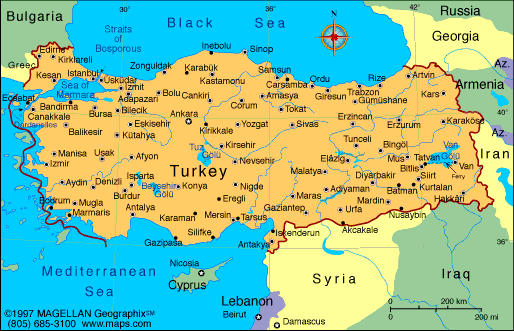 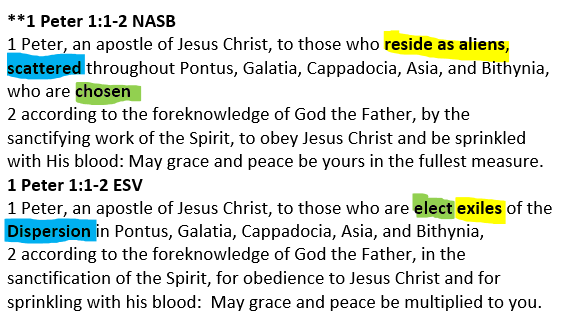 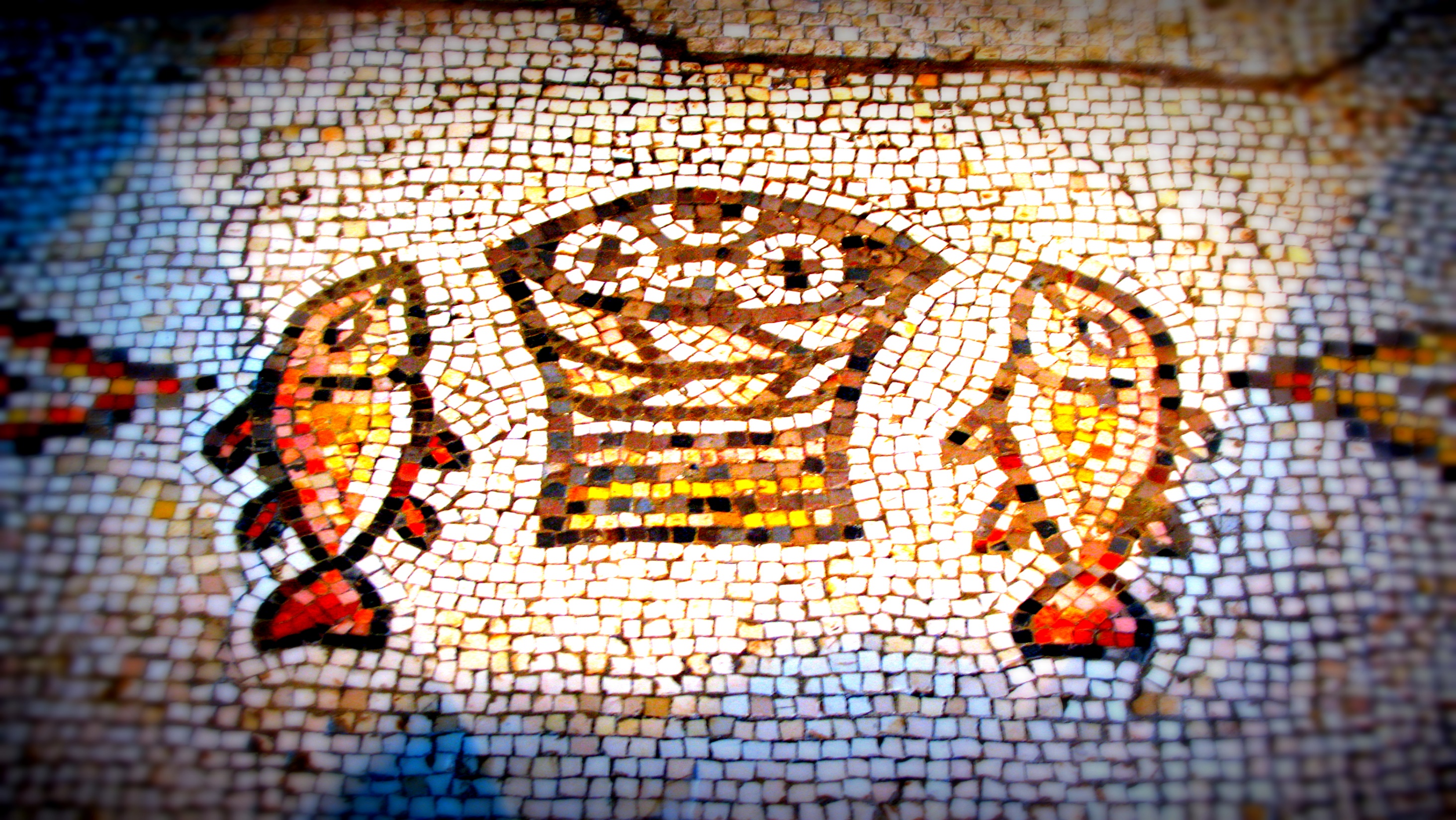 I am forever forgiven and heaven-bound because of what God did
4 Things True of Every Christian
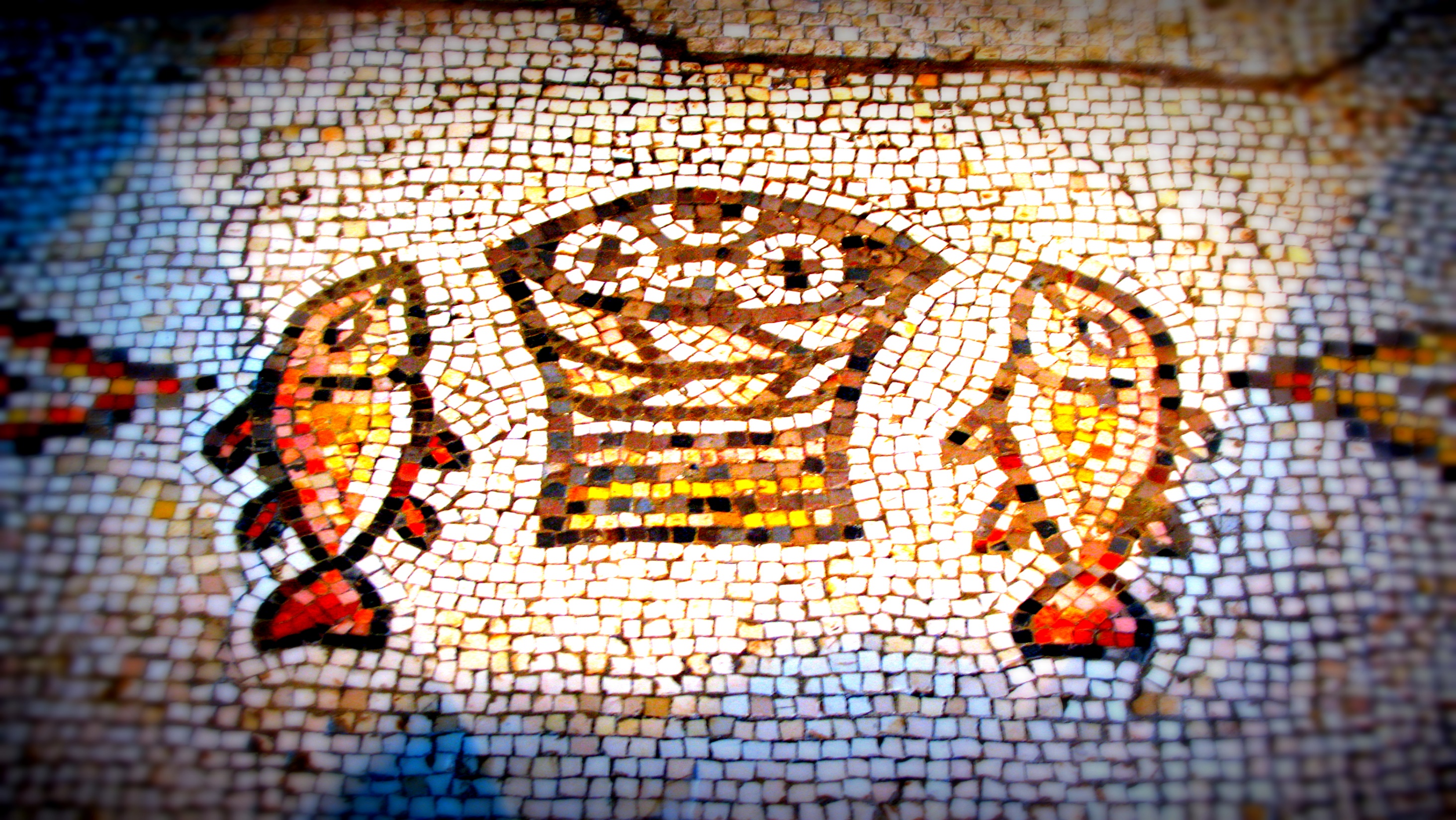 2. I am a resident alien – this is not my 
    home
4 Things True of Every Christian
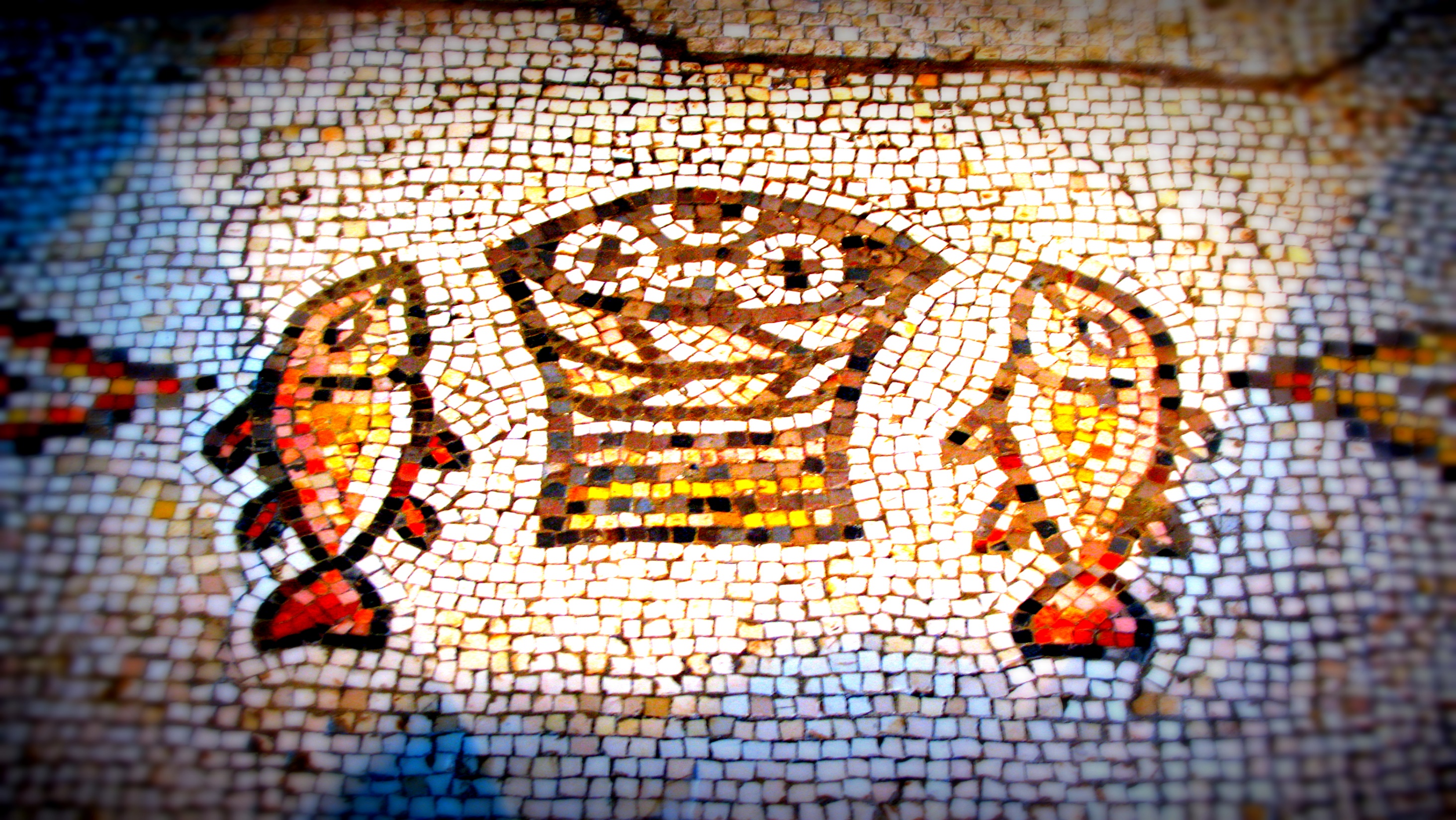 3. My brothers & sisters and I are 
    scattered all over the world for a 
    reason
4 Things True of Every Christian
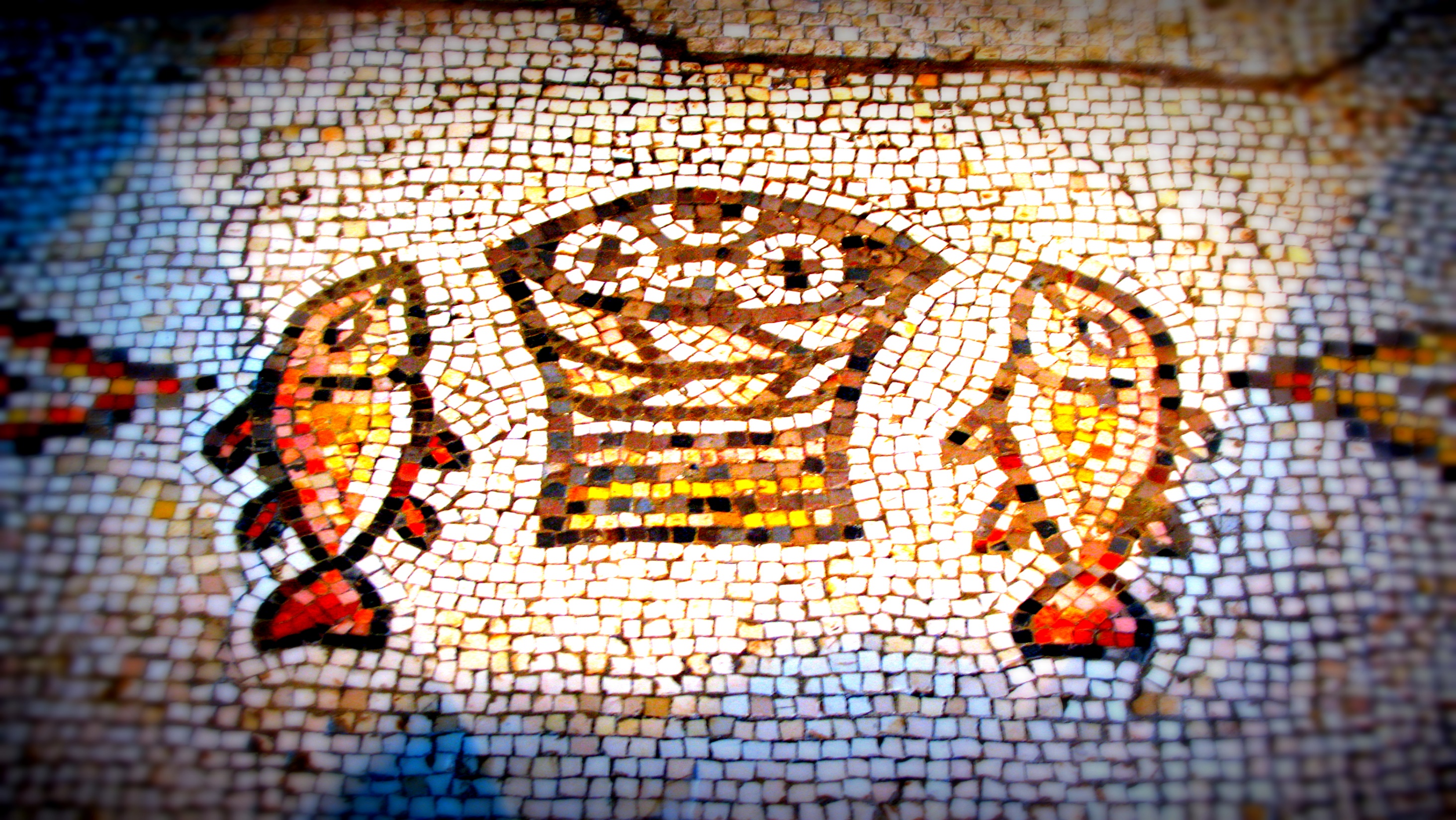 4. No matter what happens, God’s 
    grace will always be enough for my 
    situation
4 Things True of Every Christian
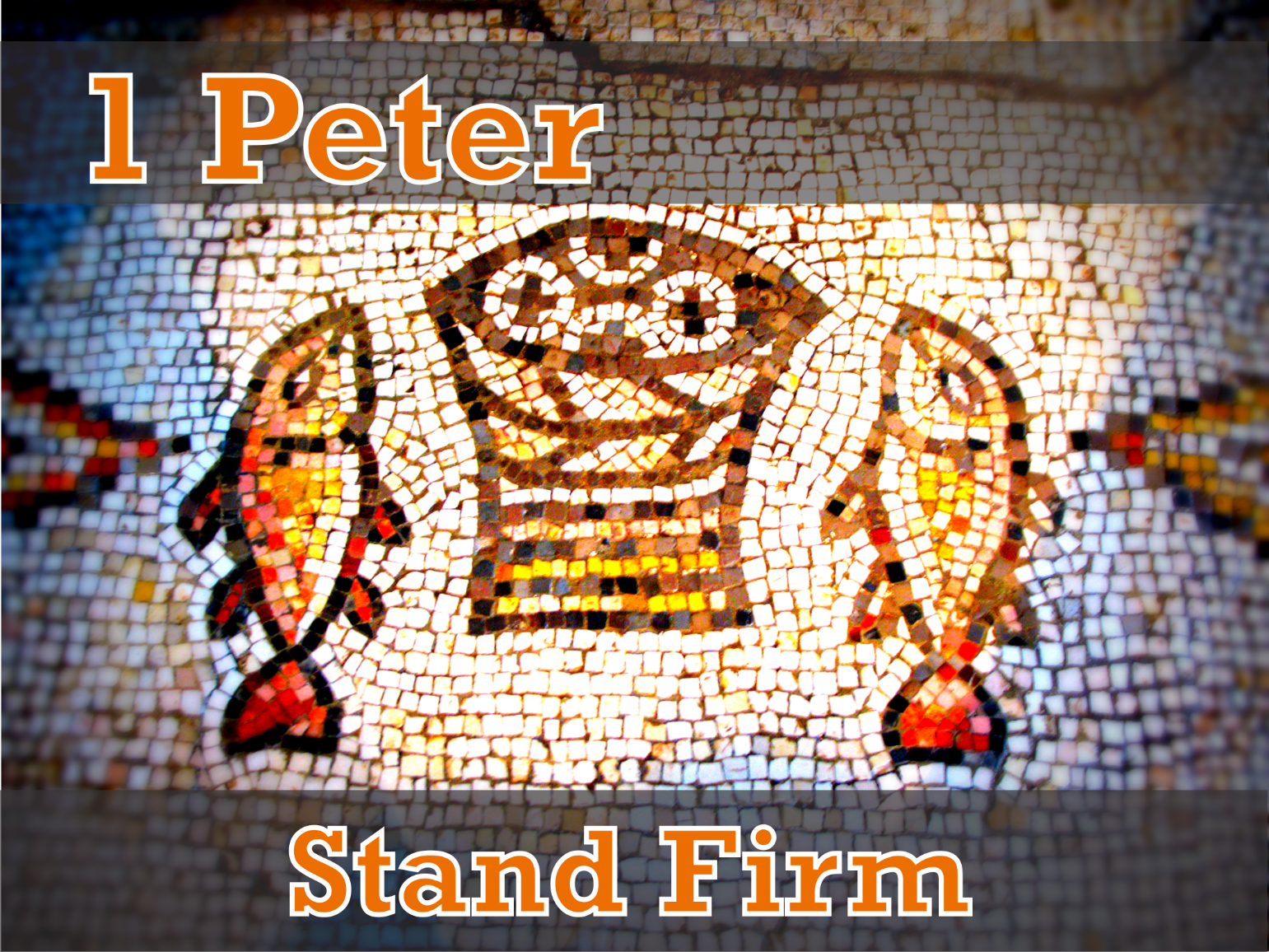 Solid Foundations in Shaky Times